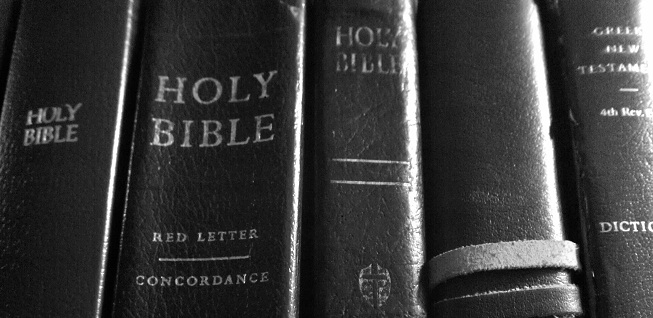 Heritage Basics
Lesson 1: THE BIBLE
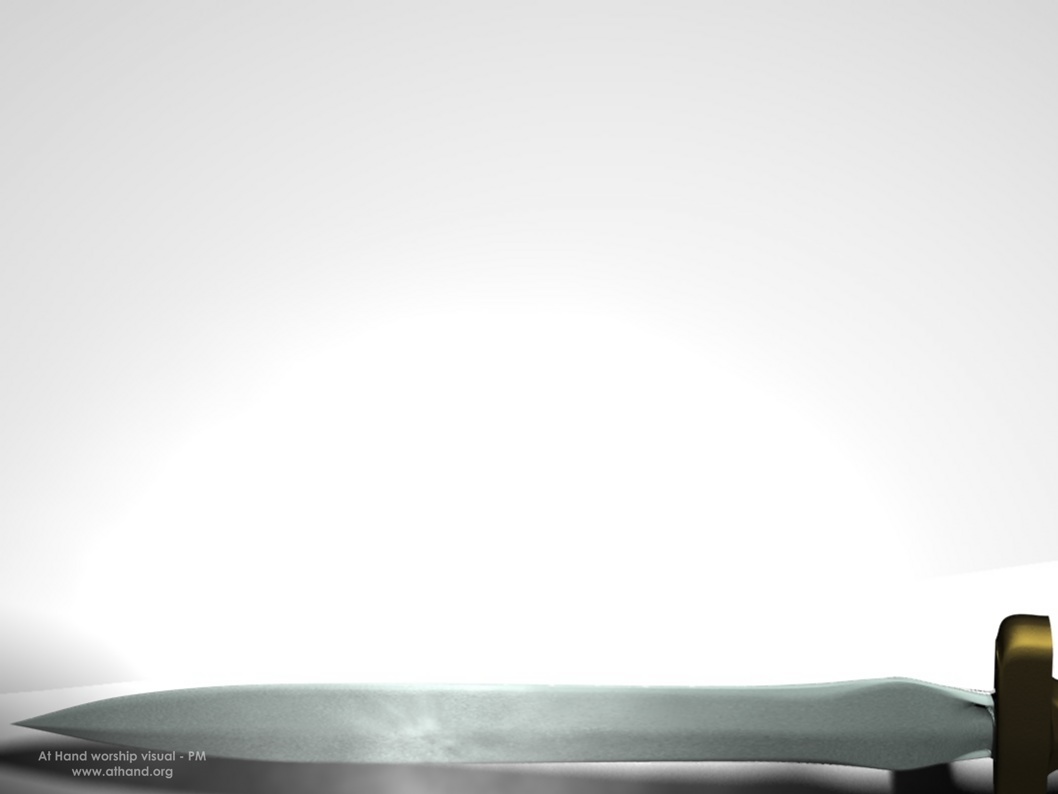 Scripture Memory Verse
2 Timothy 3:16
“All Scripture is inspired by God and profitable for teaching, for reproof, for correction, for training in righteousness”
[Speaker Notes: Warm up- Remind them of Directions
Review Memory verse
The starting point of these lessons:
“The Holy Scripture is the foundation for Heritage Basics and that is where we get our authority” (2 Tim. 3:16).  We must let Scripture Speak for itself, because it is living and active (Heb. 4:12).  
The Words of Scripture are powerful and able to change the hearts and thoughts of man!]
REVELATION:
Natural Revelation
Special Revelation
[Speaker Notes: II. There are 2 categories of revelation: Natural and special]
REVELATION:
Definition- The act of God whereby He discloses to man what would otherwise be unknown.
[Speaker Notes: II. What’s the difference between revelation and Inspiration?
	Lets look first at the definition of Revelation… <CLICK>]
INSPIRATION:
Definition- 
A process by which God, as the instigator, moved men by the Holy Spirit to write the words of God.
[Speaker Notes: II. INSPIRATION is <CLICK>
	1. The difference is REVELATION is what God revealed and INSPIRATION is how he revealed it! 

So back to the two types of REVELATION
 <NEXT SLIDE>]
REVELATION
Natural Revelation:
General Revelation
God Revealing Himself through creation
Romans 1:18-20
God revealing Himself through Conscience
Romans 2:14-15
[Speaker Notes: II. NATURAL REVELATION: 
	I. Is also known as general Revelation
	II. It is God Revealing Himself through Creation
		a. Lets read Romans 1:18-20…<CLICK>]
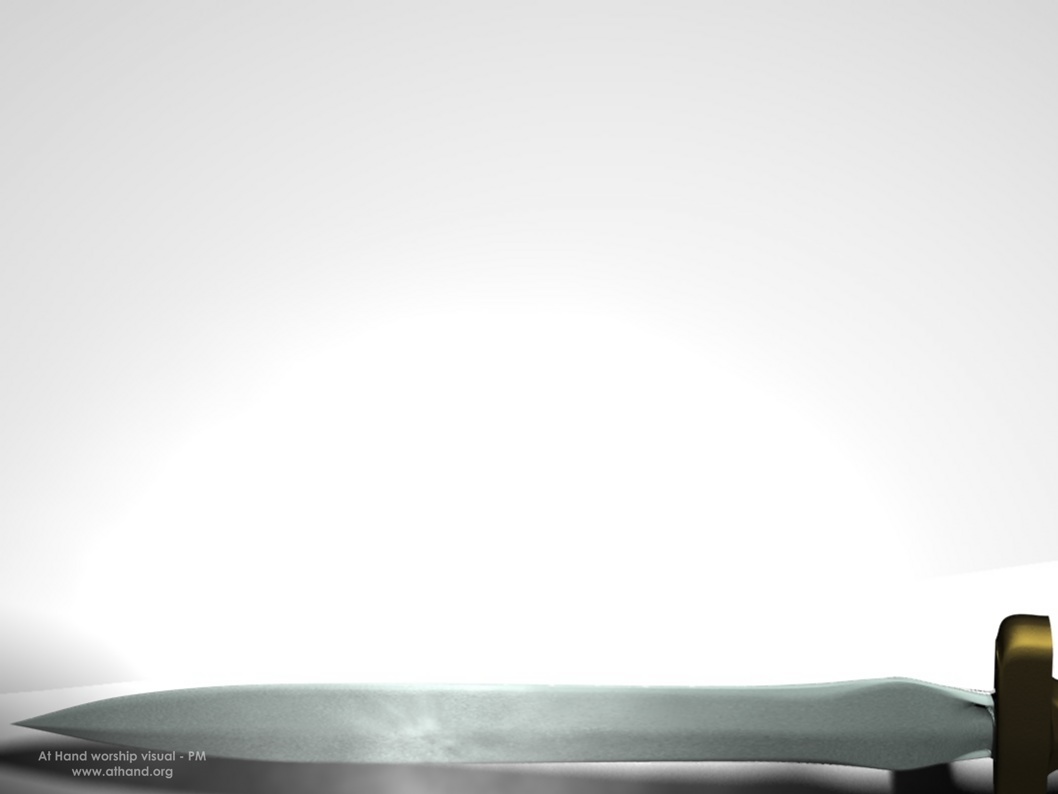 Romans 1:18-20
For the wrath of God is revealed from heaven against all ungodliness and unrighteousness of men who suppress the truth in unrighteousness,  because that which is known about God is evident within them; for God made it evident to them.  For since the creation of the world His invisible attributes, His eternal power and divine nature, have been clearly seen, being understood through what has been made, so that they are without excuse.
[Speaker Notes: II. We see NATURAL REVELATION… 
	Through Creation in Romans 1:18-20 which says On Screen..
Question: How has God revealed Himself to man?
Answer:  Through creation and through His law written within our Hearts

Question:  What does creation show us about God? 
	Answer:  We see His invisible attributes; His eternal power and divine nature.]
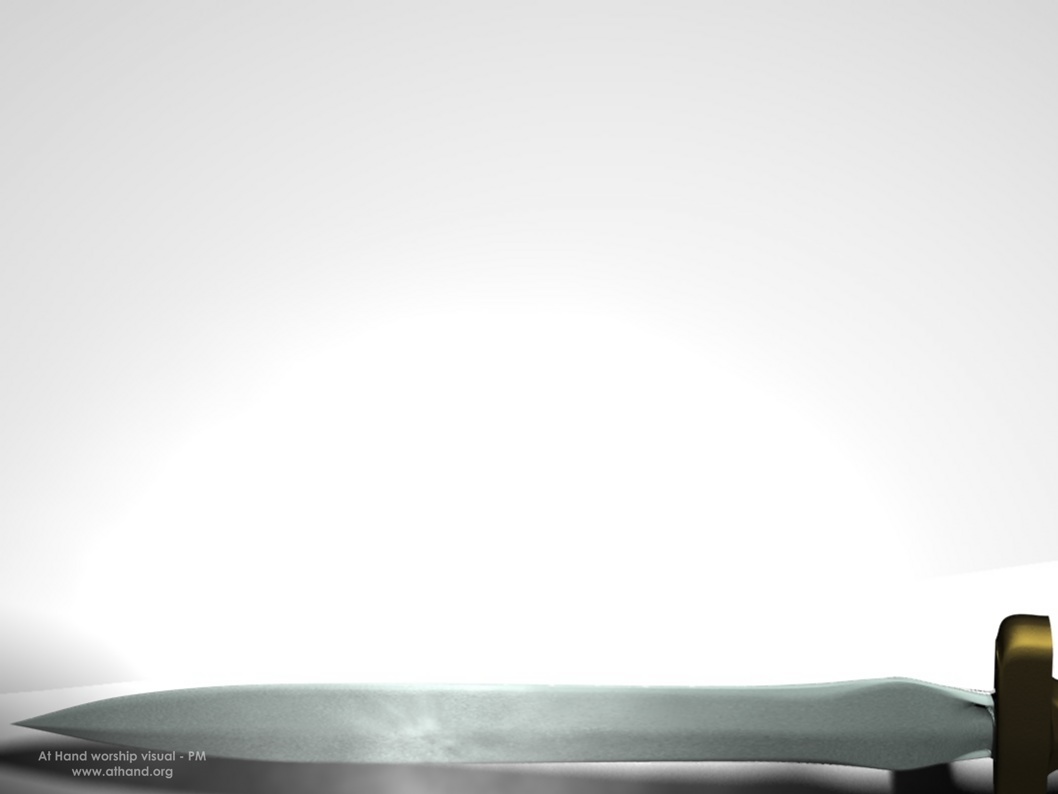 Romans 2:14-15
For when Gentiles who do not have the Law do instinctively the things of the Law, these, not having the Law, are a law to themselves, in that they show the work of the Law written in their hearts, their conscience bearing witness and their thoughts alternately accusing or else defending them
[Speaker Notes: II. We see NATURAL REVELATION… 
	Through Conscience in Romans 2:14-15 which says <On Screen.>
DISCUSSION QUESTIONS:
Question: What is the purpose of natural/general revelation?
Answer:  To cause men to search for a fuller revelation of God.

Question:  How does natural/general revelation fall short of giving people enough information to lead directly to salvation?
	Answer:  Natural revelation gives evidence that God exists, however, it does not reveal how man can be saved from his 		sinfulness and separation from God.  This is why God has also provided special revelation.]
SPECIAL REVELATION
God Revealing Himself through:
Miracles & Signs
Dreams & Visions
Theophanies
Prophets
& The Written Word of God
[Speaker Notes: II. SPECIAL REVELATION:
	God Revealing Himself through:
	Miracles & Signs
	Dreams & Visions
	Theophanies
	Prophets
	& The Written Word of God]
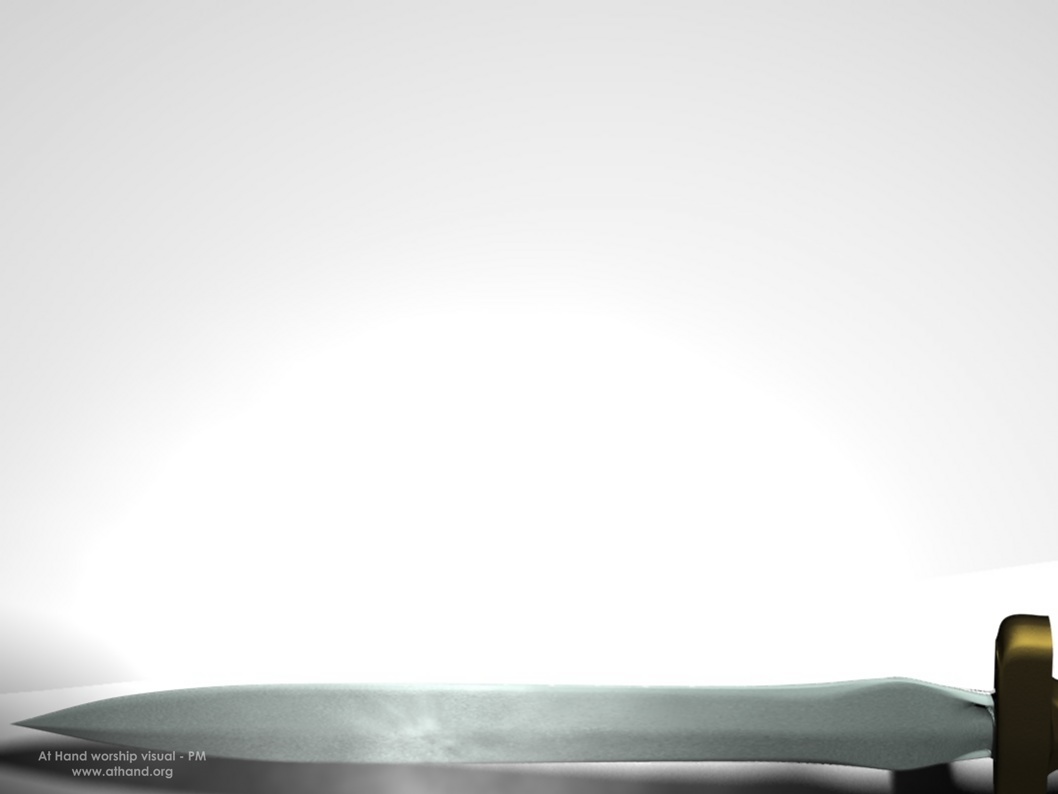 Hebrews 1:1-2
God, after He spoke long ago to the fathers in the prophets in many portions and in many ways, in these last days has spoken to us in His Son, whom He appointed heir of all things, through whom also He made the world.
[Speaker Notes: II. SPECIAL REVELATION:
	Hebrews 1:1-2 says, <CLICK & READ ON SLIDE>
III. The writer of Hebrews says God Spoke on 2 occasions
	a. once long ago- OT Revelation
	b. and in these last days… by His son!- NT Revelation]
TYPES OF SPECIAL REVELATION
Theophanies
To Abraham- Genesis 17:1
To Isaac- Genesis 26:2
To Jacob- Genesis 32:30
To Moses- Exodus 3:2-6
[Speaker Notes: II. TYPES of SPECIAL REVELATION:
<SAY>  The following are passages for examples of God’s special revelation outside of His revealed Word in Scripture: First…
	Theophanies- 
	To Abraham- Gen. 17:1, “Now when Abram was ninety-nine years old, the Lord appeared to Abram and said to him,“I am [a]God 		Almighty;Walk before Me, and be [b]blameless.
	To Isaac- Gen. 26:2- “ The Lord appeared to him and said, “Do not go down to Egypt; [a]stay in the land of which I shall tell you.”
	To Jacob- Genesis 32:30 “So Jacob named the place [a]Peniel, for he said, “I have seen God face to face, yet my [b]life has been preserved.”
	To Moses- Exodus 3:2-6 “The angel of the Lord appeared to him in a blazing fire from the midst of [a]a bush; and he looked, and behold, the bush was burning with fire, yet the bush was not consumed. 3 So Moses said, “[b]I must turn aside now and see this [c]marvelous sight, why the bush is not burned up.” 4 When the Lord saw that he turned aside to look, God called to him from the midst of the bush and said, “Moses, Moses!” And he said, “Here I am.” 5 Then He said, “Do not come near here; remove your sandals from your feet, for the place on which you are standing is holy ground.” 6 He said also, “I am the God of your father, the God of Abraham, the God of Isaac, and the God of Jacob.” Then Moses hid his face, for he was afraid to look at God.:]
TYPES OF SPECIAL REVELATION
Dreams & Visions
Jacob’s ladder- Genesis 28:12-16
Daniel- Daniel 2:19, 28
[Speaker Notes: II. TYPES of SPECIAL REVELATION:
	Dreams and Visions
	Jacob’s Ladder Gen. 28:12-16, 12 He had a dream, and behold, a ladder was set on the earth with its top reaching to heaven; and behold, the angels of God were ascending and descending on it. 13 And behold, the Lord stood [a]above it and said, “I am the Lord, the God of your father Abraham and the God of Isaac; the land on which you lie, I will give it to you and to your [b]descendants. 14 Your [c]descendants will also be like the dust of the earth, and you will [d]spread out to the west and to the east and to the north and to the south; and in you and in your [e]descendants shall all the families of the earth be blessed. 15 Behold, I am with you and will keep you wherever you go, and will bring you back to this land; for I will not leave you until I have done what I have [f]promised you.” 16 Then Jacob awoke from his sleep and said, “Surely the Lord is in this place, and I did not know it.” 
	Daniel- Daniel 2:19, 28, “Then the mystery was revealed to Daniel in a night vision. Then Daniel blessed the God of heaven;…” 28 However, there is a God in heaven who reveals mysteries, and He has made known to King Nebuchadnezzar what will take place in the [a]latter days. This was your dream and the visions [b]in your mind while on your bed.”]
TYPES OF SPECIAL REVELATION
Miracles & Signs
Flood- Genesis 7
Burning Bush- Exodus 3
Plagues in Egypt- Exodus 7-13
Parting of the Red Sea- Exodus 14
[Speaker Notes: II. TYPES of SPECIAL REVELATION:
	Dreams and Visions
	Jacob’s Ladder Gen. 28:12-16, 12 He had a dream, and behold, a ladder was set on the earth with its top reaching to heaven; and behold, the angels of God were ascending and descending on it. 13 And behold, the Lord stood [a]above it and said, “I am the Lord, the God of your father Abraham and the God of Isaac; the land on which you lie, I will give it to you and to your [b]descendants. 14 Your [c]descendants will also be like the dust of the earth, and you will [d]spread out to the west and to the east and to the north and to the south; and in you and in your [e]descendants shall all the families of the earth be blessed. 15 Behold, I am with you and will keep you wherever you go, and will bring you back to this land; for I will not leave you until I have done what I have [f]promised you.” 16 Then Jacob awoke from his sleep and said, “Surely the Lord is in this place, and I did not know it.” 
	Daniel- Daniel 2:19, 28, “Then the mystery was revealed to Daniel in a night vision. Then Daniel blessed the God of heaven;…” 28 However, there is a God in heaven who reveals mysteries, and He has made known to King Nebuchadnezzar what will take place in the [a]latter days. This was your dream and the visions [b]in your mind while on your bed.”]
SUFFICIENCY OF SPECIAL REVELATION
Goes beyond natural revelation.
Sufficient for Salvation
Does not encompass all knowledge
[Speaker Notes: II. Sufficiency of Special revelation
	1. Special revelation, through His written word, the Bible, goes beyond natural revelation.
	2. It is sufficient to lead one to Salvation
	3. But does not reveal everything about God to man.]
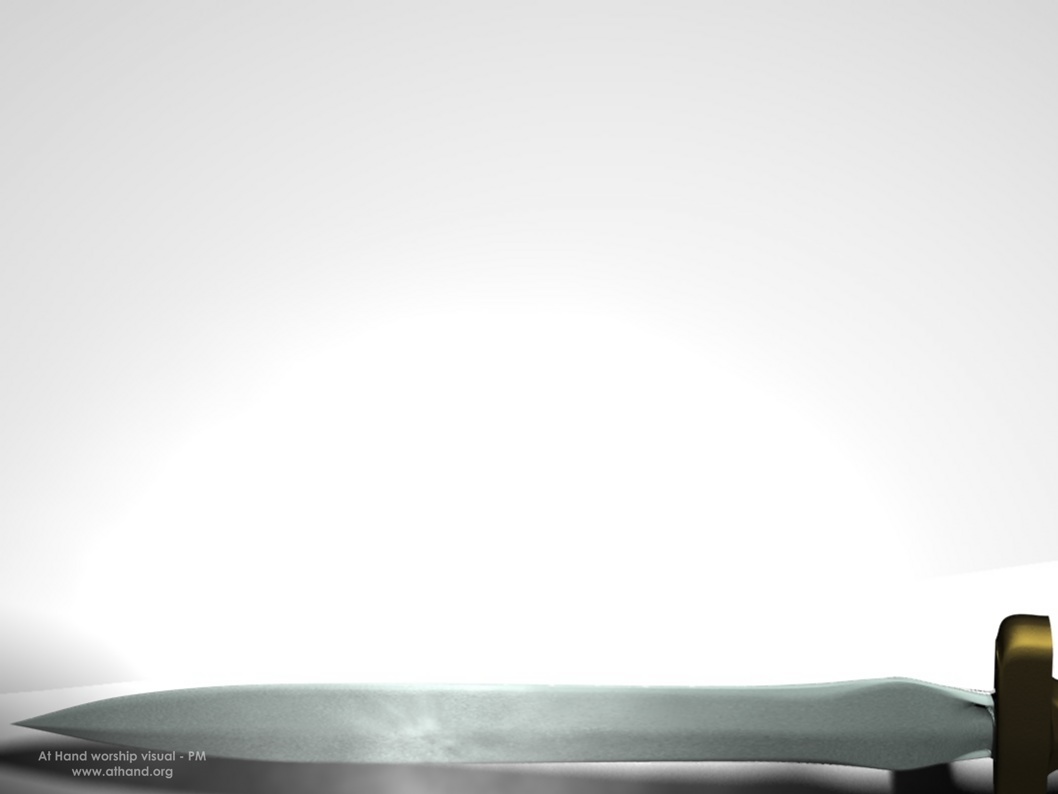 2 Timothy 3:15-17
…and that from childhood you have known the sacred writings which are able to give you the wisdom that leads to salvation through faith which is in Christ Jesus. All Scripture is inspired by God and profitable for teaching, for reproof, for correction, for training in righteousness; so that the man of God may be adequate, equipped for every good work.
[Speaker Notes: II. Sufficiency of Special revelation
	1.  2 Timothy shows that the Bible is sufficient for:
		a. Salvation and
		b. Equipping the Saints
	2. Yet Scriptures do not reveal everything to Christians
		a. Some things are left in the mystery of God (Deut. 29:29; Rom. 11:33]
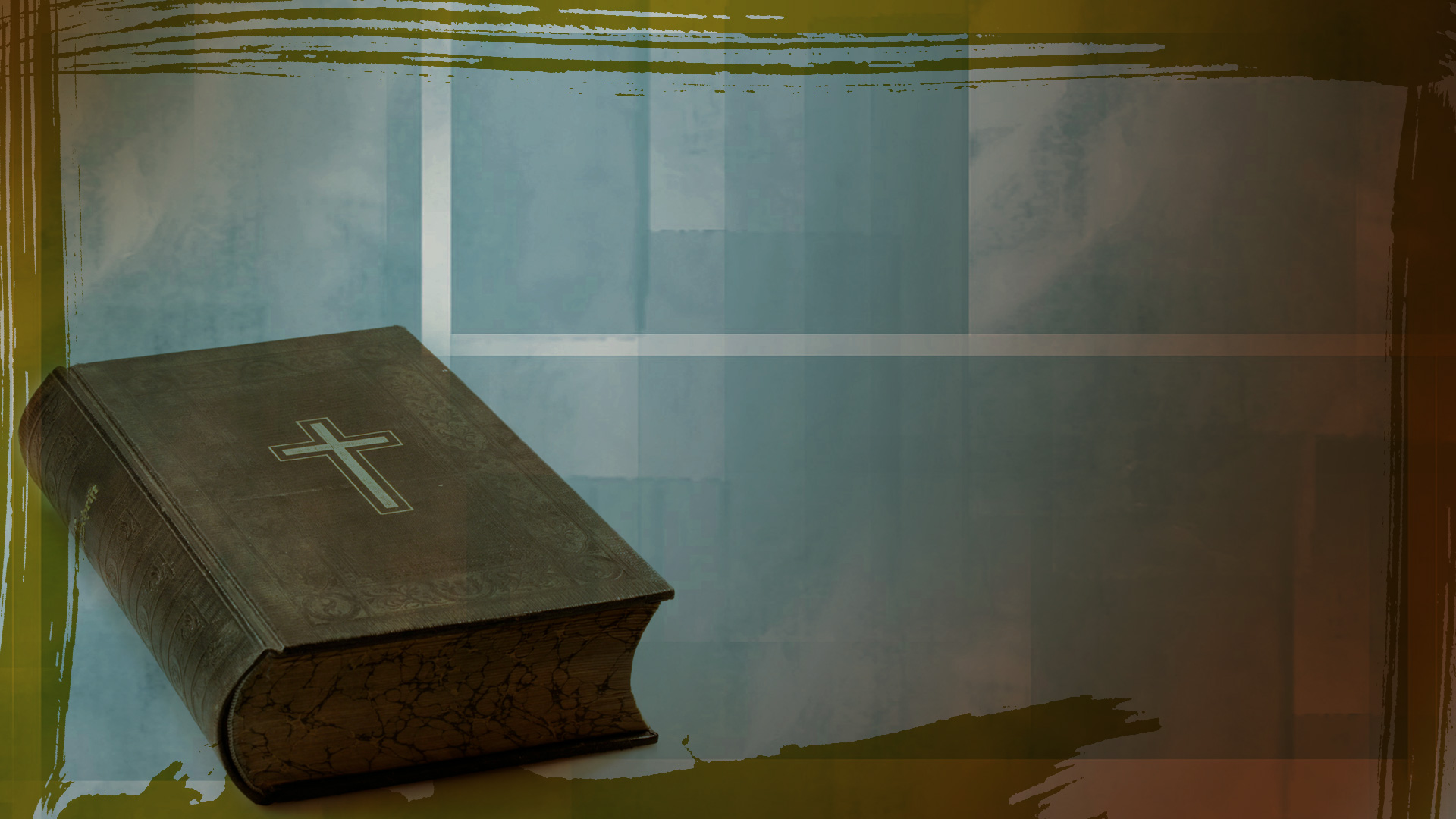 HOW DID WE GET THE BIBLE?
2 Peter 1:21
“For no prophecy was ever made by an act of human will, but men moved by the Holy Spirit spoke from God.”
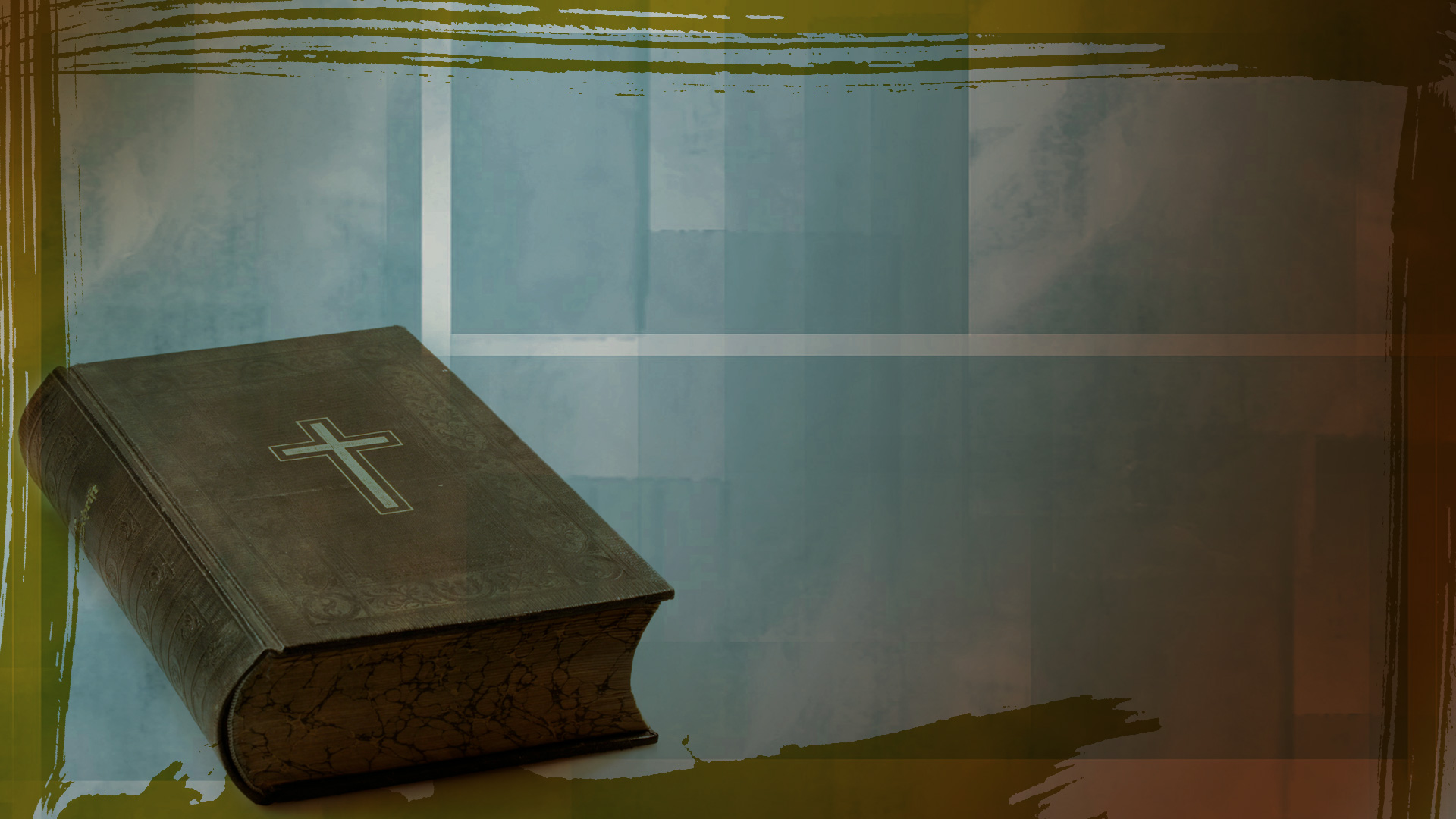 HOW DID WE GET THE BIBLE?
God Spoke through men  Manuscripts
Written over 1600 year: 1500 B.C. to A.D. 100
40 different authors
66 books (Old Testament 39; New 27)
Note: No originals exist today
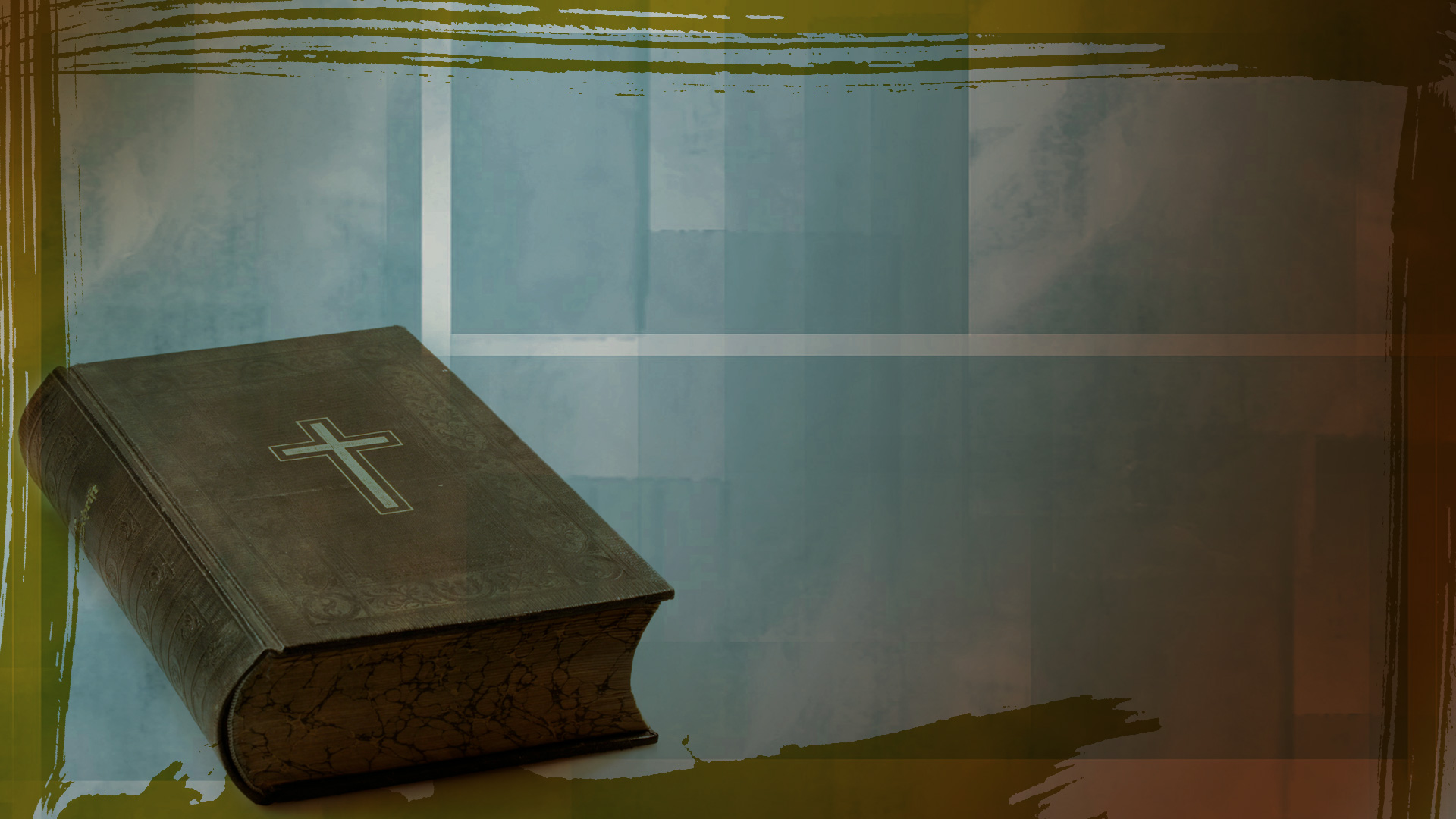 HOW DID WE GET THE BIBLE?
Languages
Old Testament	 Hebrew & Aramaic

Septuagint		 a Greek translation of the 			Old Testament written in 3 B.C.
New Testament	 Greek
[Speaker Notes: Languages
Old Testament	 Hebrew & Aramaic (Daniel 2-6 and Ezra 4-7 written in Aramaic)

Septuagint		 a Greek translation of the Old Testament written in 3 B.C. 
			Also called the LXX (Roman numeral for 70
			since it was the work of 70 Jewish elders
New Testament	 Greek]
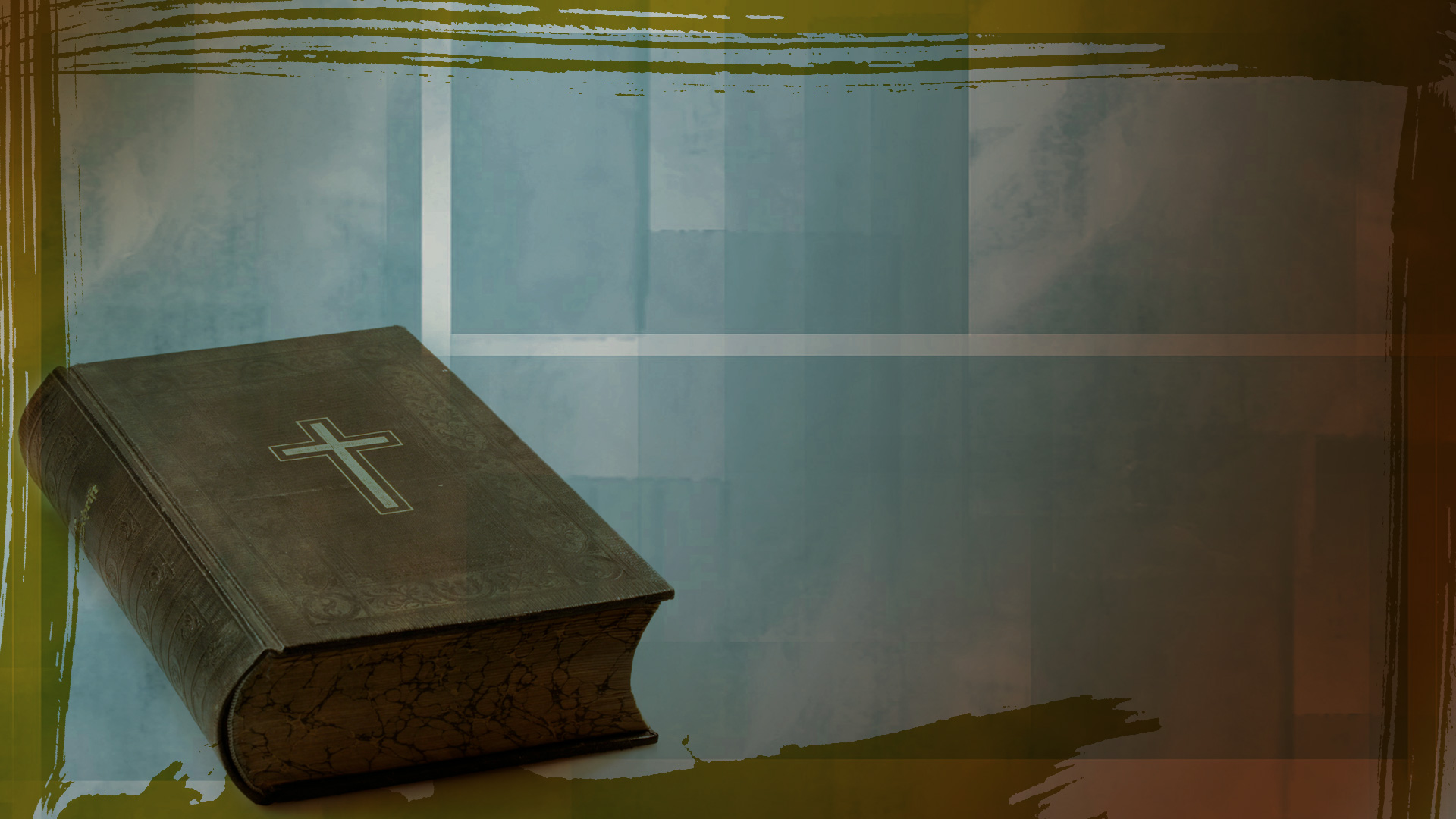 HOW DID WE GET THE BIBLE?
Titles of the Bible
Bible
Canon
Scripture- John 7:38
The Writings- 2 Timothy 3:15
The Word of God- 1 Thessalonians 2:13
The Law, Prophets, and Psalms- Luke 24:44
[Speaker Notes: Titles of the Bible
Bible- Meaning book or scroll; became known as THE BOOK
Canon- Greek word means RULE; came to mean the Scripture itself
Scripture- John 7:38- He who believes in Me, as the Scripture said, ‘From [a]his innermost being will flow rivers of living water.’”
The Writings- 2 Timothy 3:15- ”and that from childhood you have known the sacred writings which are able to give you the wisdom that leads to salvation through faith which is in Christ Jesus.”
The Word of God- 1 Thessalonians 2:13- “For this reason we also constantly thank God that when you received the word of God which you heard from us, you accepted it not as the word of men, but for what it really is, the word of God, which also performs its work in you who believe.”
The Law, Prophets, and Psalms- Luke 24:4- “Now He said to them, “These are My words which I spoke to you while I was still with you, that all things which are written about Me in the Law of Moses and the Prophets and the Psalms must be fulfilled.”]
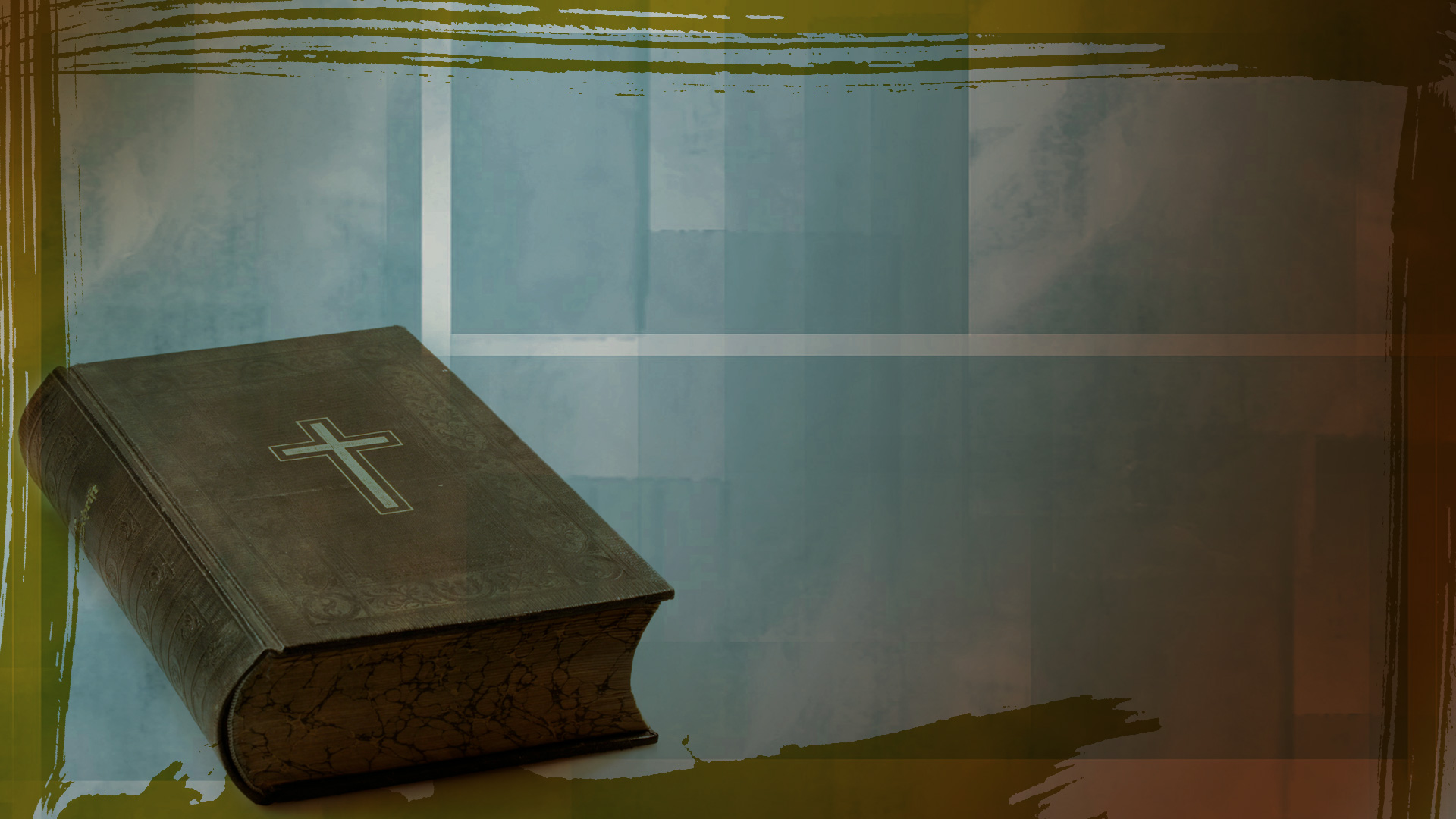 HOW DID WE GET THE BIBLE?
The Old Testament and New Testament
The Old Covenant
The New Covenant
[Speaker Notes: The word “TESTAMENT” is from the Latin Testamentum meaning a will.  
	The Greek word for “Will is suntheke, meaning an agreement or a covenant entered into by contracting parties.
	
	1. The Old Testament was based on the Old Covenant (Exodus 19:5 Deut. 28:1,15)
		a. It was a covenant of obedience and blessing.
	2. The New Testament is based on the New Covenant 
		a. The New Covenant is better than the Old (Heb. 7:22; 8:6)
		b. The Old Covenant has passed away (Heb. 8:13)
		c. The New Covenant is through Christ’s blood (Luke 22:20)
		d. The New Covenant is not of the Law but of the Spirit (2 Corinthians 3:5-6)]
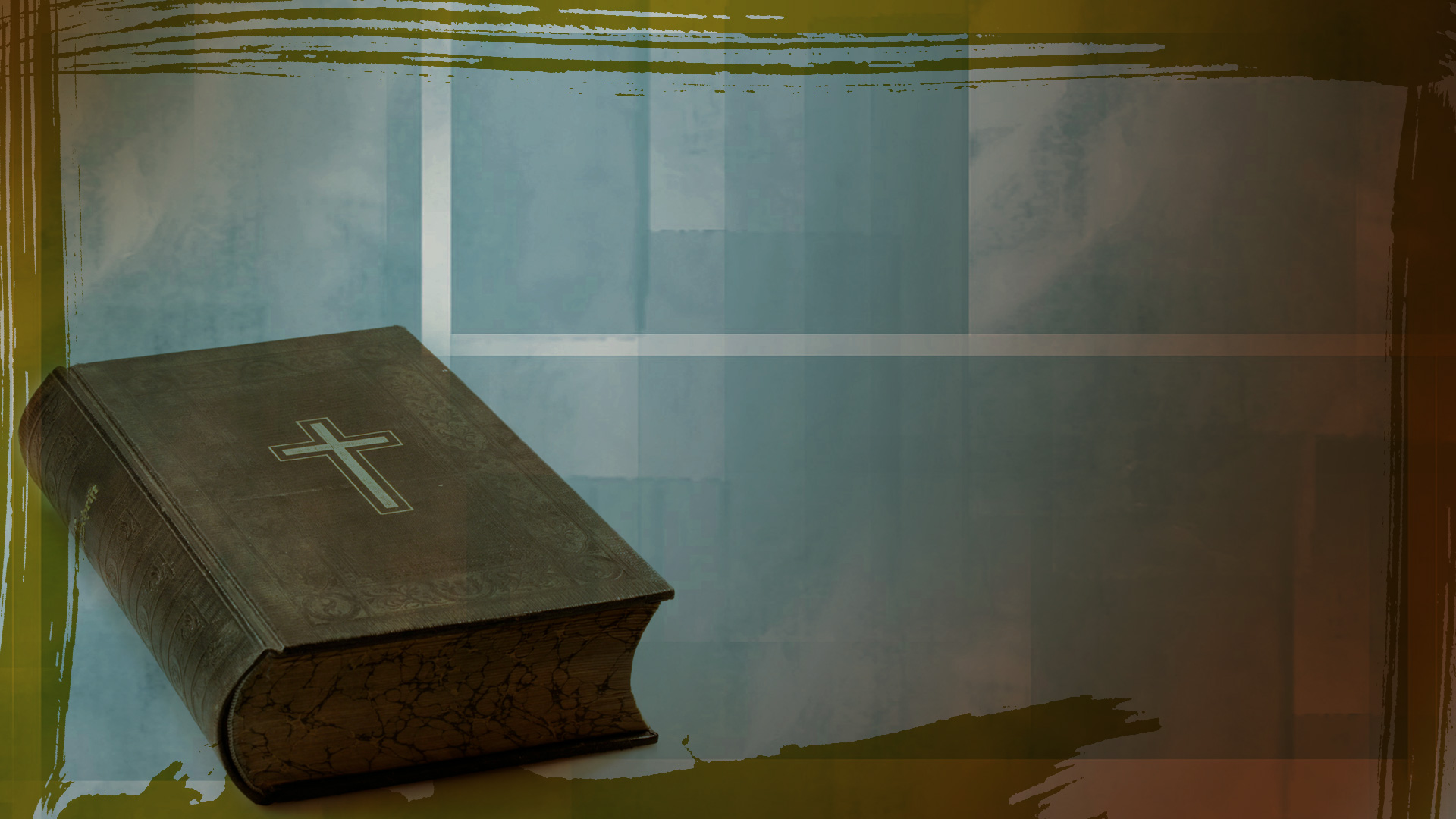 HOW DID WE GET THE BIBLE?
The Apocrypha
Apocrypha means “Hidden”
14 books 
Not Accepted as Inspired because:
Not quoted/Not Endorsed
Content problems
No Prophetic Power
[Speaker Notes: The Apocrypha 
	1. Means “Hidden”
	2. Not inspired because: 
		a. Never quoted in the New Testament
			1. Christ never mentions them in His list in Luke 24:44
			2. They lack the endorsement of the ancient Jewish writers
		b. Content problems Examples:
			1. Tobit teaches that almsgiving can save you from death and the dark abode (Tobit 4:8-10; 12;9)
			2. Second Maccabees 12:43-36 states that one came make atonement for the dead.
			3. It’s clear that these teachings are inconsistent with Biblical teachings
		c. They do not have prophetic power (This is a powerful mark of true Scripture)]
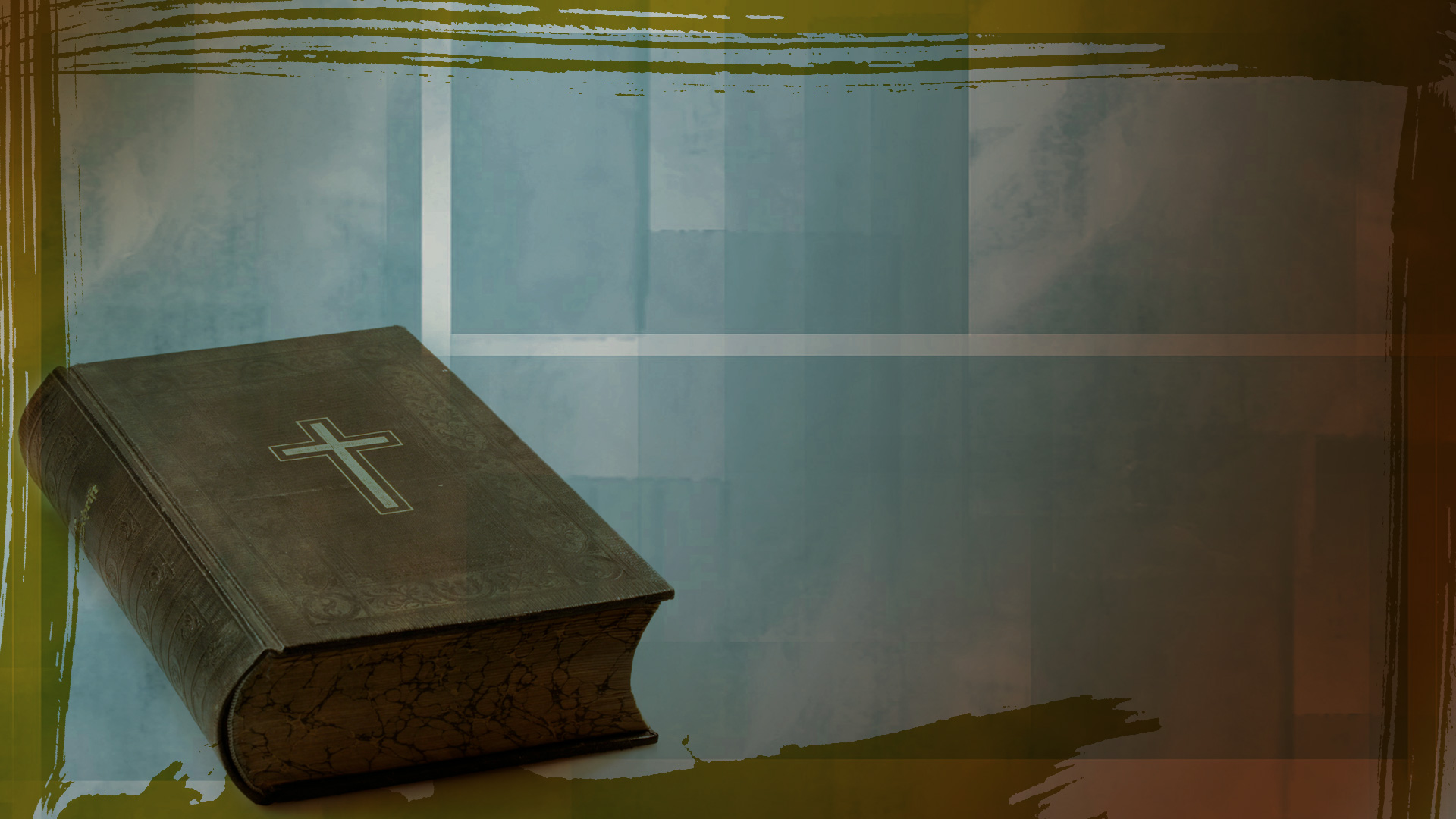 HOW DID WE GET THE BIBLE?
Bible Translations

Say the same thing in a different way
NASB, NIV, King James, Etc.
[Speaker Notes: Bible Translations

Say the same thing in a different way
NASB, NIV, King James, Etc.]
BIBLE SURVEY- Old Testament
Important Old Testament people and events:
4000 B. C. 	Creation
2300 B.C.		Flood
2000 B.C. 	Abraham (Abram)
1860 B.C. 	Isaac
1700 B.C.		Jacob
1700 B.C. 	Joseph  Egypt; Famine; Jacob Egypt
[Speaker Notes: Important Old Testament people and events:
4000 B. C. 	Creation
2300 B.C.	Flood
2000 B.C. 	Abraham (Abram)
1860 B.C. 	Isaac
1700 B.C.	Jacob
1700 B.C. 	Joseph  Egypt; Famine; Jacob Egypt]
BIBLE SURVEY- Old Testament
Important Old Testament people and events: (Continued)
1446 B.C.		Exodus
1000 B.C. 	Kings
900 B.C. 		Divided Kingdom
700 B.C.		Assyria Destroys Israel
606 B.C.		Babylonian Captivity
536 B.C. 		Jews return to Jerusalem
[Speaker Notes: Important Old Testament people and events: (Continued)
1446 B.C.	Exodus (10 Plagues/ Passover instituted)
1000 B.C. 	Kings (Saul, David, Solomon)
900 B.C. 	Divided Kingdom
700 B.C.	Assyria Destroys Israel
606 B.C.	Babylonian Captivity of Judah (70 Years)
536 B.C. 	Jews return to Jerusalem---
			Ezra (rebuilds the temple); Nehemiah (rebuilds the wall)]
BIBLE SURVEY- Old Testament
Sections of the Old Testament:
17 Historical Books
5 Poetical/Wisdom books
17 Prophetical Books
[Speaker Notes: The 39 Old Testament books are divided into 3 major sections:
	a. 17 Historical Books
b. 5 Poetical/Wisdom books
c. 17 Prophetical Books

NOTE: Even though the 17 Historical books are in chronological order, the poetical and prophetical books are not, 
	They are interwoven in the historical time period.]
BIBLE SURVEY- Old Testament
Review Worksheets
Section IA-IE
[Speaker Notes: REVIEW WORKSHEET]
BIBLE SURVEY- New Testament
Sections of the New Testament
5 Historical
21 Doctrinal Epistles
1 Prophetical
[Speaker Notes: The sections of the NT are similar to the OT.
	The 27 NT books are also divided into 3 major groups
		a. 5 Historical Matthew, Mark, Luke, John, & Acts
		b. 21 doctrinal Epistles (epistle means letter)
		c. Last book, Revelation, is prophetical]
BIBLE SURVEY- New Testament
Synoptic Gospels- Key Events
Birth of Christ
John the Baptist
Christ’s temptation
Choosing of the 12 disciples
The Sermon on the Mount (Matthew 5:1-7:29)
[Speaker Notes: Synoptic Gospels- Key Events  (Matthew, Mark, & Luke)
	Synoptic – means “seen together”  Look largely at the same events from different perspectives
	Birth of Christ
	John the Baptist
	Christ’s temptation
	Choosing of the 12 disciples
	The Sermon on the Mount (Matthew 5:1-7:29)]
BIBLE SURVEY- New Testament
Synoptic Gospels- Key Events (Continued)
The Olivet Discourse (Matthew 24-25)
Christ’s Miracles & Parables
Lazarus raised from the dead
Christ’s Arrest, Trial, Crucifixion, burial, & Resurrection
[Speaker Notes: Synoptic Gospels- Key Events (Continued)
The Olivet Discourse (Matthew 24-25)
Christ’s Miracles & Parables
Lazarus raised from the dead
Christ’s Arrest, Trial, Crucifixion, burial, & Resurrection]
BIBLE SURVEY- New Testament
Gospel of John-Key Events 
Presents Christ as God
7 Miracles of Christ
The book of I AM’s
[Speaker Notes: Gospel of John-Key Events 
Presents Christ as God
7 Miracles of Christ
The book of I AM’s]
BIBLE SURVEY- New Testament
The Book of Acts- Key Events 
Ascension of Christ
Pentecost– 50 days after Passover
Key People: Peter, Paul
Paul’s conversion and missionary journeys
[Speaker Notes: The Book of Acts- Key Events 
Ascension of Christ
Pentecost– 50 days after Passover
Key People: Peter, Paul
Paul’s conversion and missionary journeys]
BIBLE SURVEY- New Testament
The Epistles- Key Events
Epistle- Letter
Letters to Churches
Letters to Individuals
BIBLE SURVEY- New Testament
Revelation- Key Events
Only prophetical book
The tribulation and return of Christ
The kingdom and final judgment
[Speaker Notes: Revelation- Key Events
Only prophetical book
The tribulation and return of Christ
The kingdom and final judgment]
CHRIST IN THE BIBLE
Examples of Christ in Old Testament
Christ promised through Abraham
Christ in the Passover
Christ’s Crucifixion predicted
Christ’s Birthplace predicted
Christ’s future Kingdom, and Glory Predicted
[Speaker Notes: CHRIST IN THE BIBLE:  <SAY: Look at  Section III in your Worksheets>
	(First Discuss their answers in Section III)

Examples of Christ in Old Testament:
Christ promised through Abraham  (Genesis 12:1-3)
Christ in the Passover  (Exodus 12; John 1:29, 36)
Christ’s Crucifixion predicted  (Psalm 22:1-8; Isaiah 53:4-7)
Christ’s Birthplace predicted  (Micah 5:2)
Christ’s future Kingdom, and Glory Predicted  (Daniel 7:14)]
WHY IS THE BIBLE IMPORTANT?
NEXT TIME…
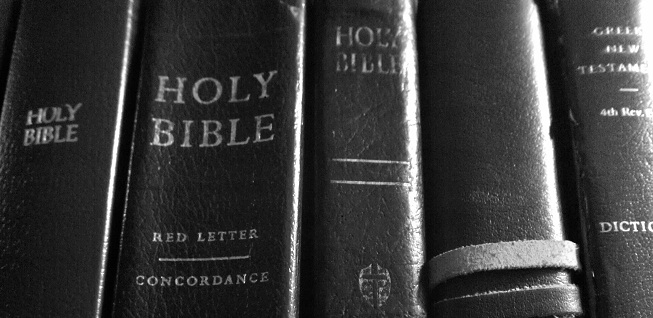 Give Us Clean Hands
We bow our hearts We bend our knees
Oh Spirit come make us humble
We turn our eyes from evil things
Oh Lord we cast down our idols
Give Us Clean Hands
Give us clean hands give us pure hearts
Let us not lift our souls to another (repeat)

And oh God let us be a generation that seeks
That seeks your face oh God of Jacob (repeat